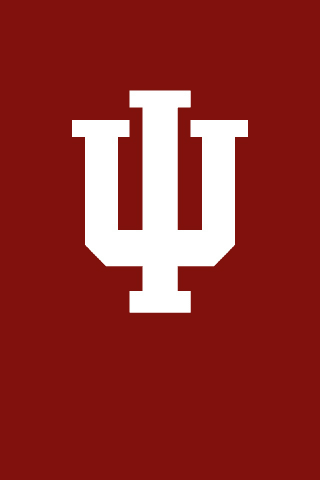 Who Is Doing Our Data Laundry?EDUCAUSE 2017
Brad Wheeler, Ph.D.
IU Vice President for Information Technology, & CIOProfessor of Information Systems, Kelley School of Business
This work by Brad Wheeler is licensed under a Creative Commons Attribution 4.0 International License.
October 2017
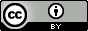 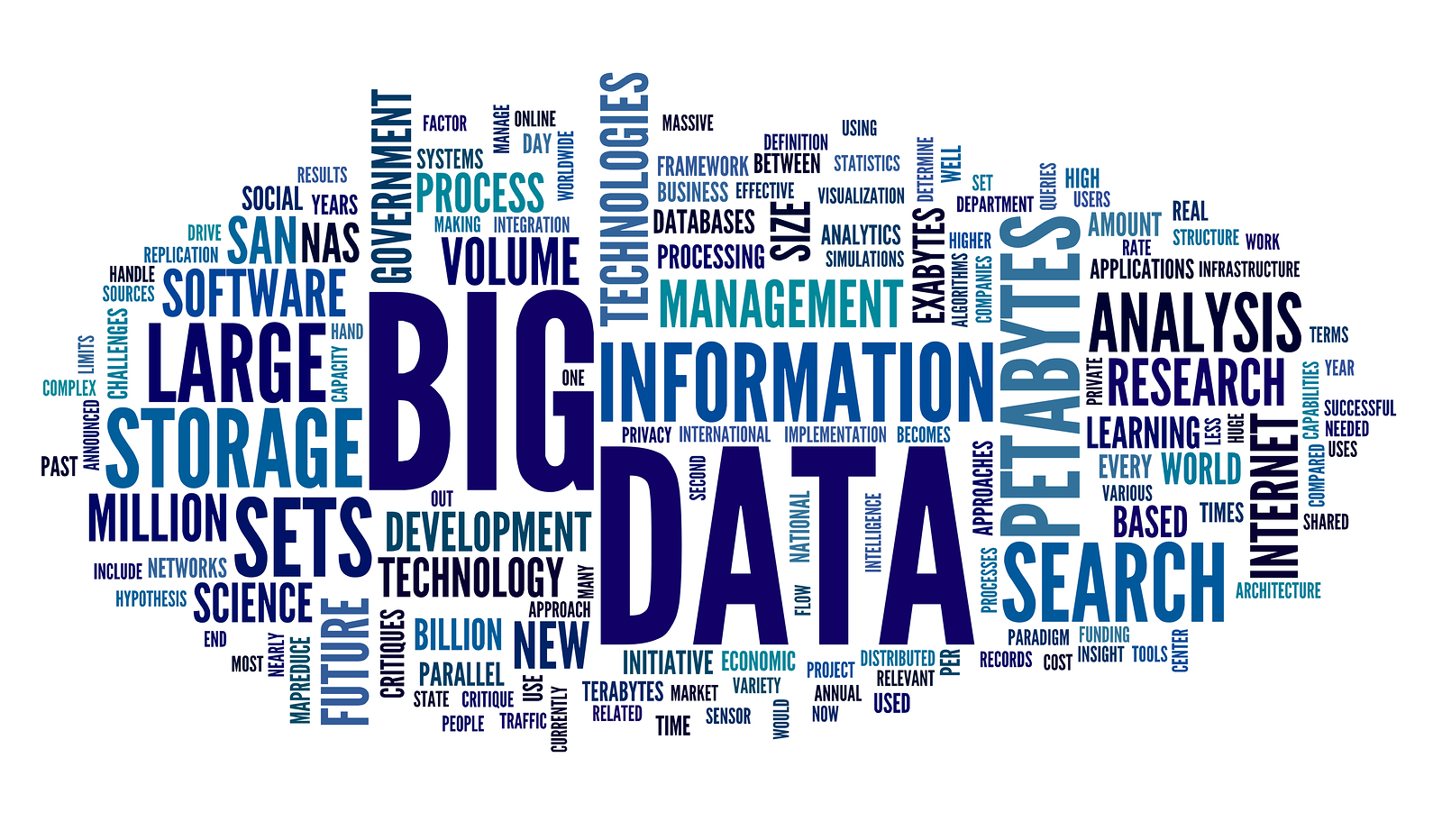 2
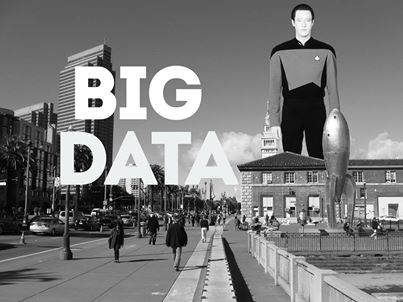 3
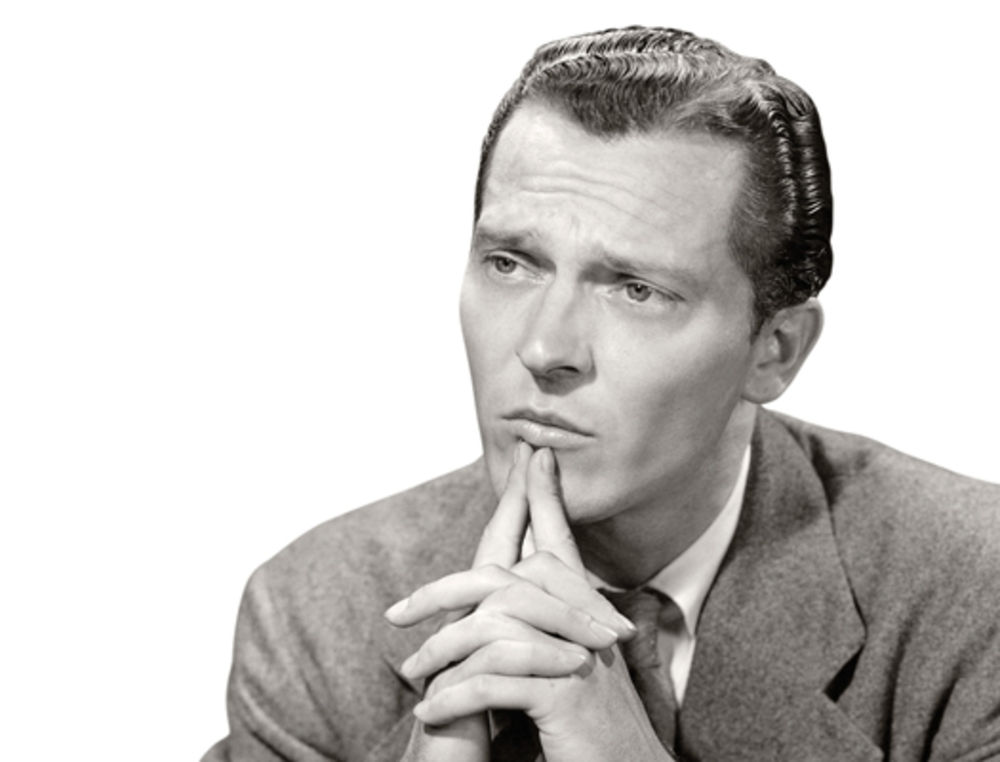 http://www.popsci.com/sites/popsci.com/files/styles/large_1x_/public/import/2013/images/2013/02/thinkingfyi.jpg?itok=5DXKOYXW
What should I do?
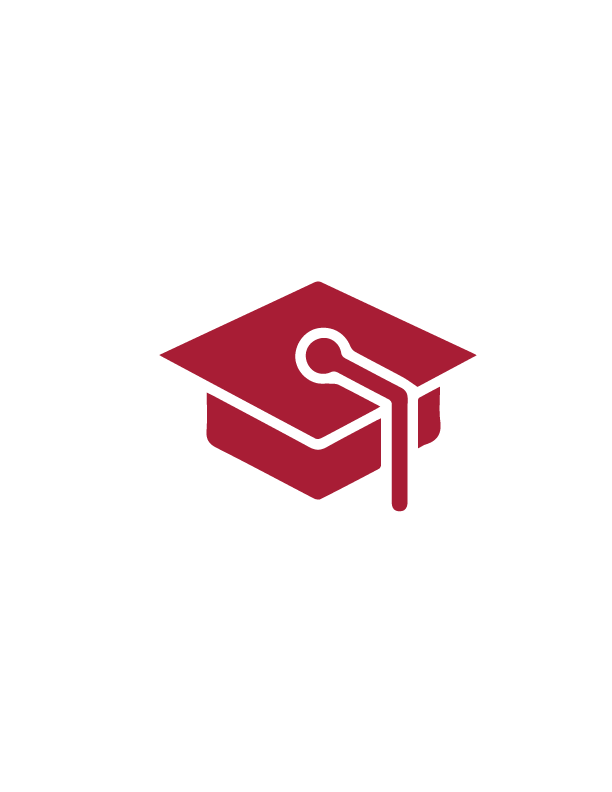 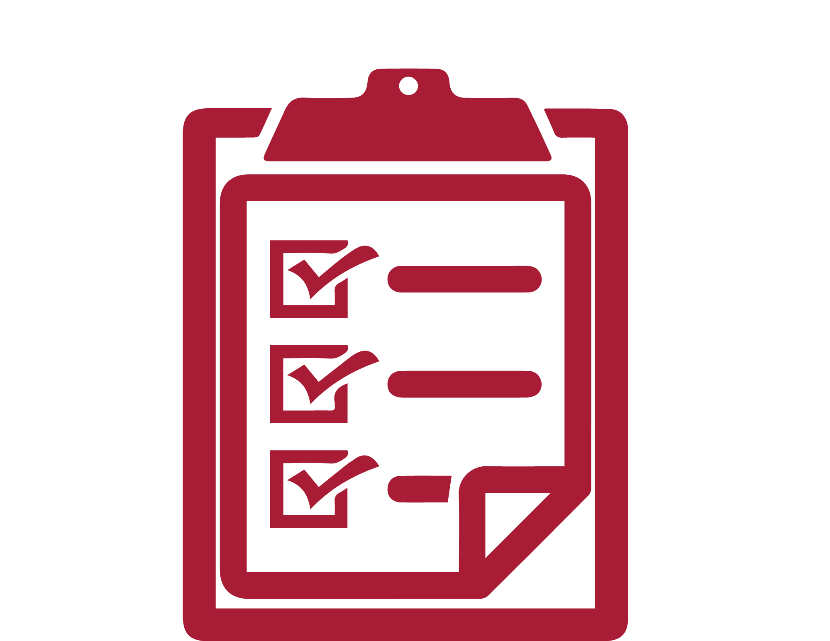 What’s the Campus Imperative?
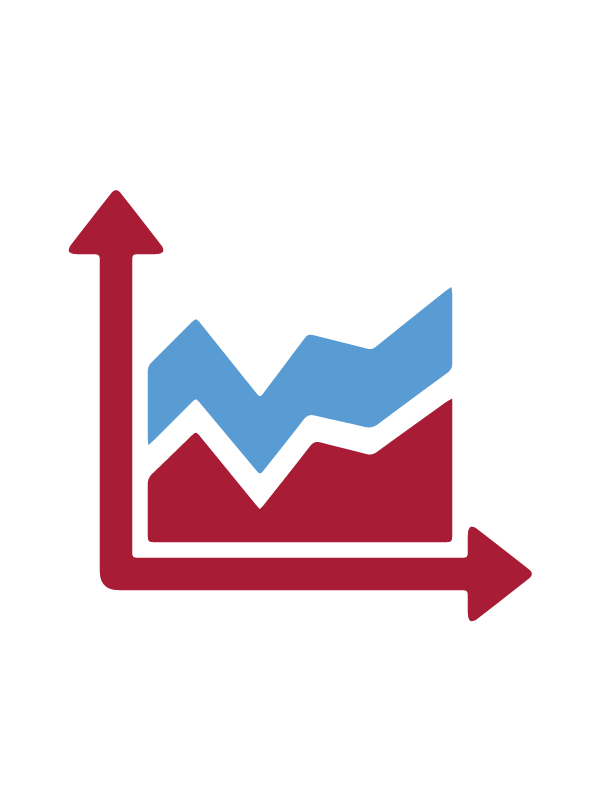 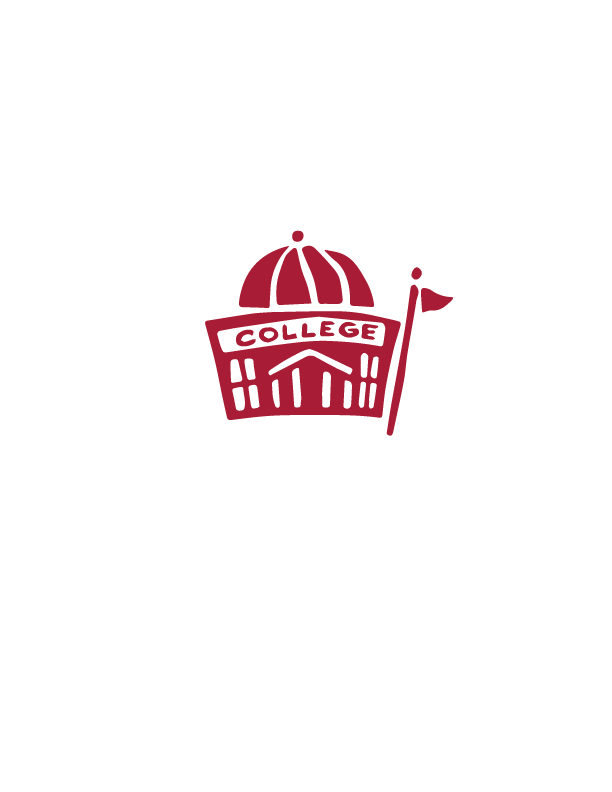 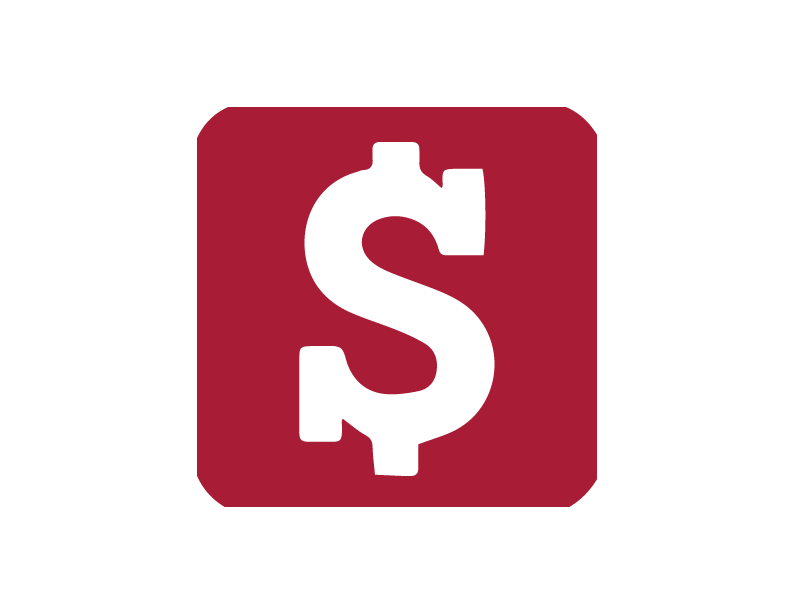 Accelerate Student Success goals in terms of graduation rates, retention, course sequencing, etc
Rapidly remediate information reporting and dashboards to get everyone on a common basis of facts
Empower advisors and students with predictive information to support wise decisions in major and course selection;
Enable better financial decisions by deans and department chairs as they make choices in degrees to offer, frequency of courses, and teaching assignments
Benchmark an institution’s performance on key performance indicator ratios for efficiency and effectiveness.
5
Capital $
https://pixabay.com/en/washing-machine-laundry-tumble-drier-2668472/
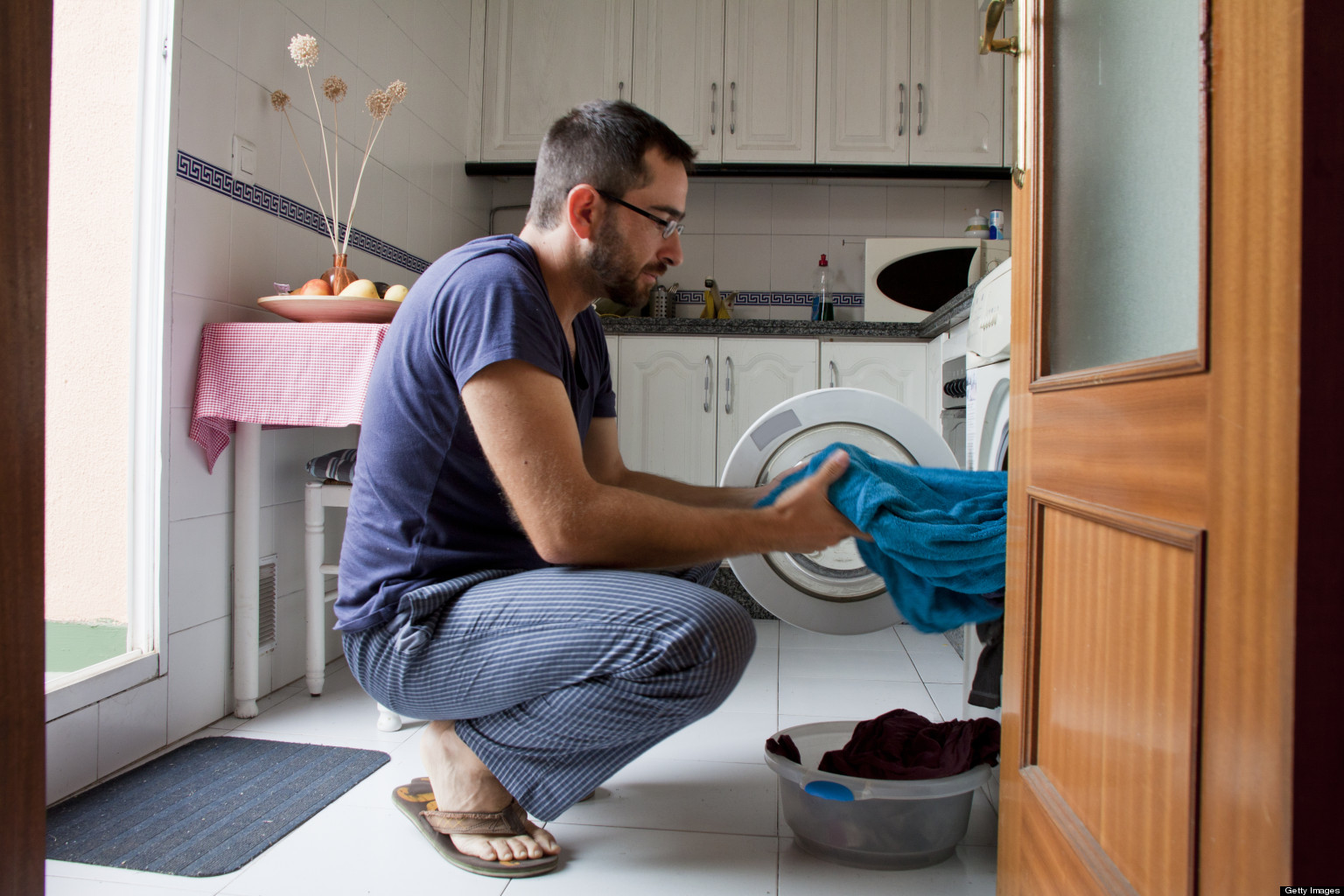 Labor & Expertise
7
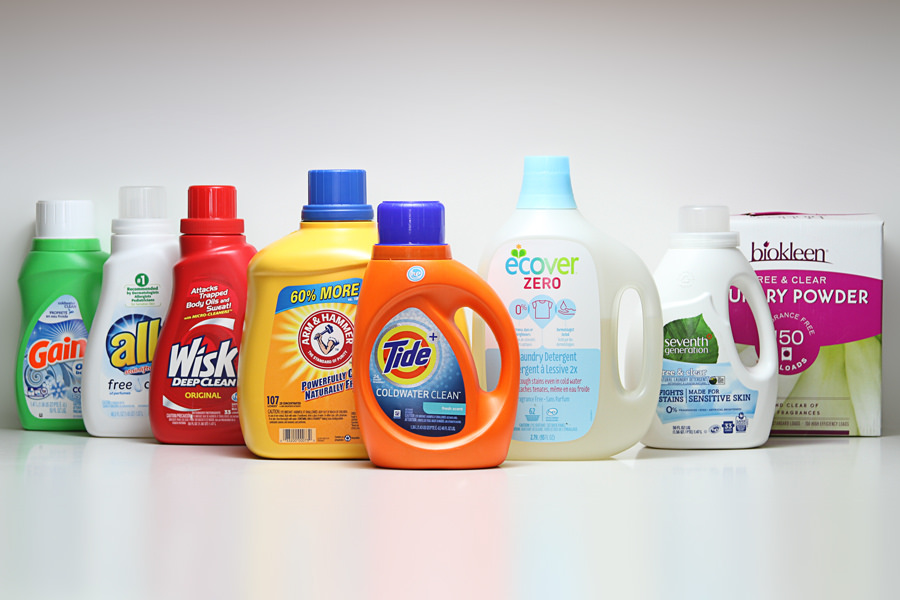 Consumables $
8
https://c1.staticflickr.com/3/2571/33036441516_c854330a10_b.jpg
Who is Doing Our Data Laundry?
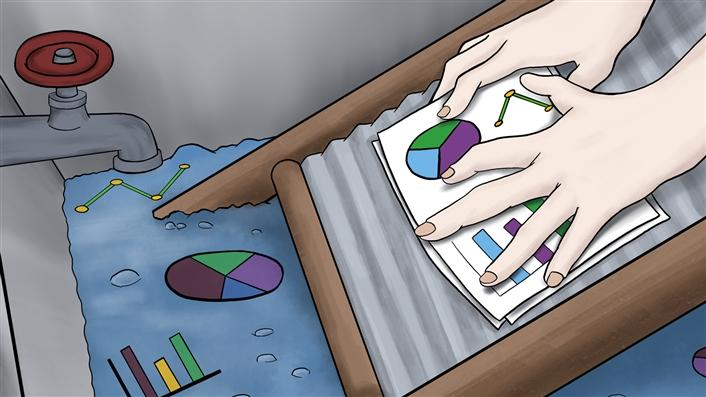 The EDUCAUSE Review Online, 13 March 2017
https://er.educause.edu/articles/2017/3/who-is-doing-our-data-laundry
What is Data Laundry?
“
By data laundry, I am referring to the legitimate process of transforming and repurposing abundant data into timely, insightful, and relevant information for another context. It is a mostly unseen, antecedent process that unlocks data’s value and insights for the needs of decision makers.
.”
12
Why is Our Data Laundry Piling Up?
“
Our institutions are often quite data-rich and insight-poor.
.”
Increasing pressures from external and internal forces for better decisions
13
Doing the Data Laundry
“
The data laundry work includes two distinct and sequenced phases. First, data cleaning prepares the data for reuse in a different context.... Clean data likewise needs additional work, and that is done in the second phase: data (information) presentation contextualizes the information into reports, graphs, dashboards, and decision support systems.
.”
14
Data Cleaning
15
Information Presentation
16
Data Laundry and the Magic Bundle
Learn and Revise Loop
The Magic Bundle
Red = Presumed work and expertise advantage
Thick white borders denote challenging tasks
Dashed borders indicate optional steps that may not be in every project
17
Insource or Outsource?
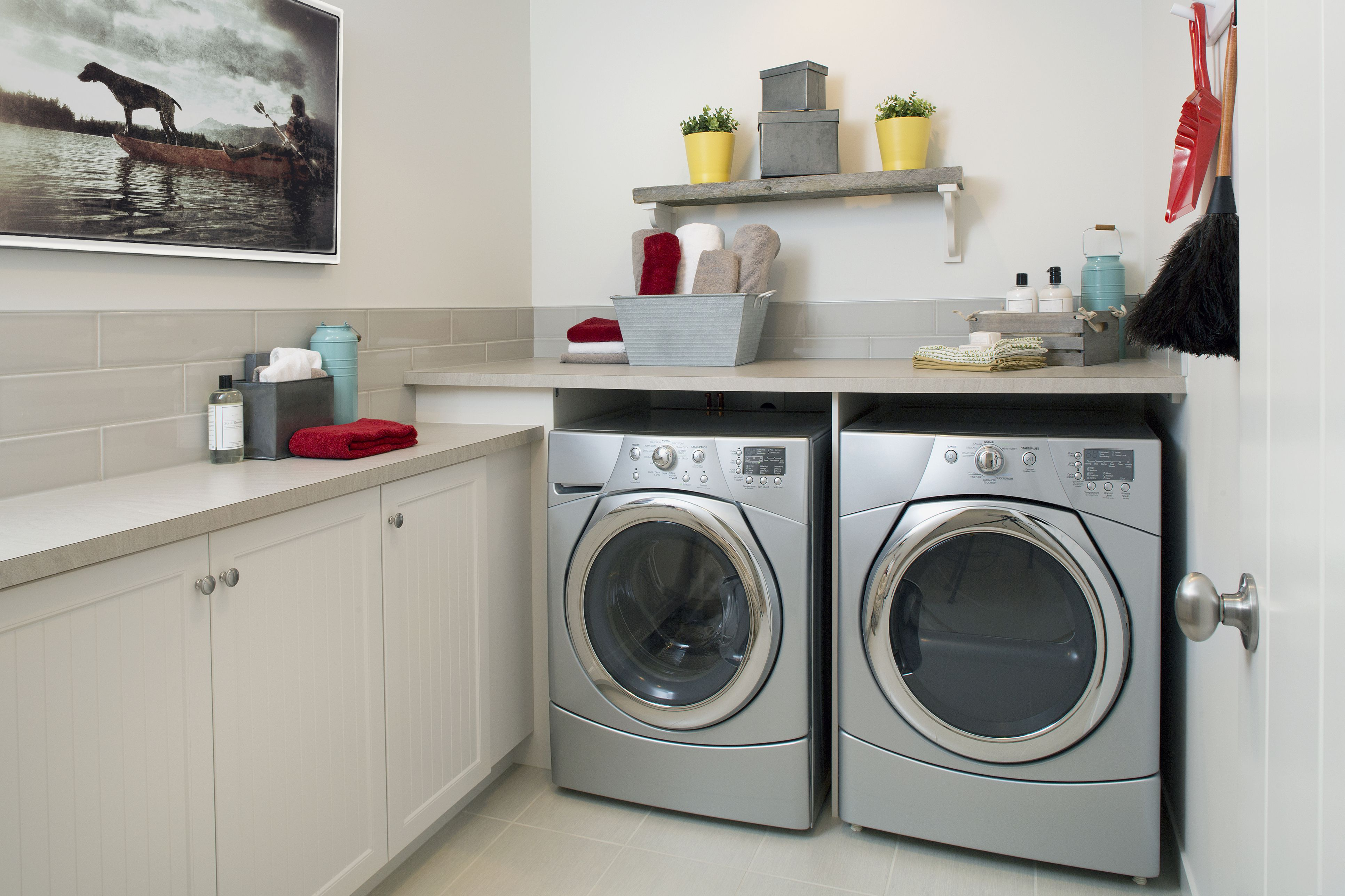 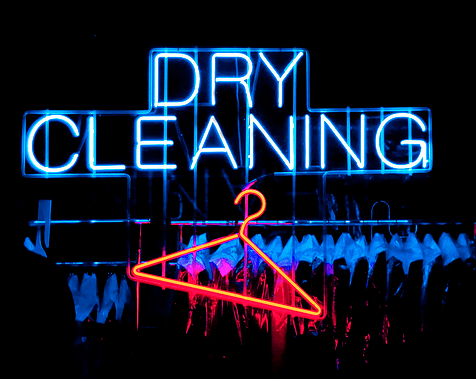 18
19
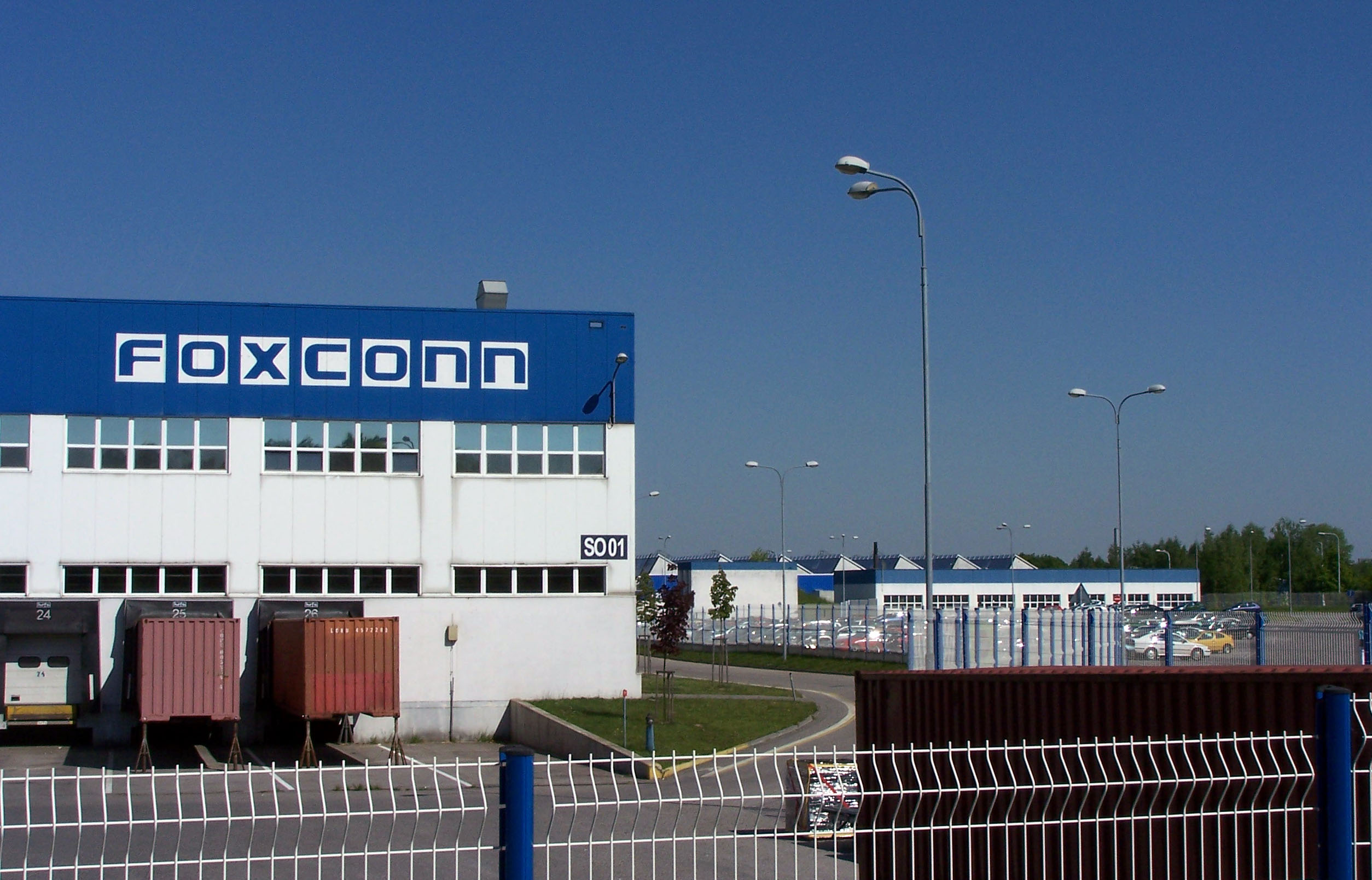 20
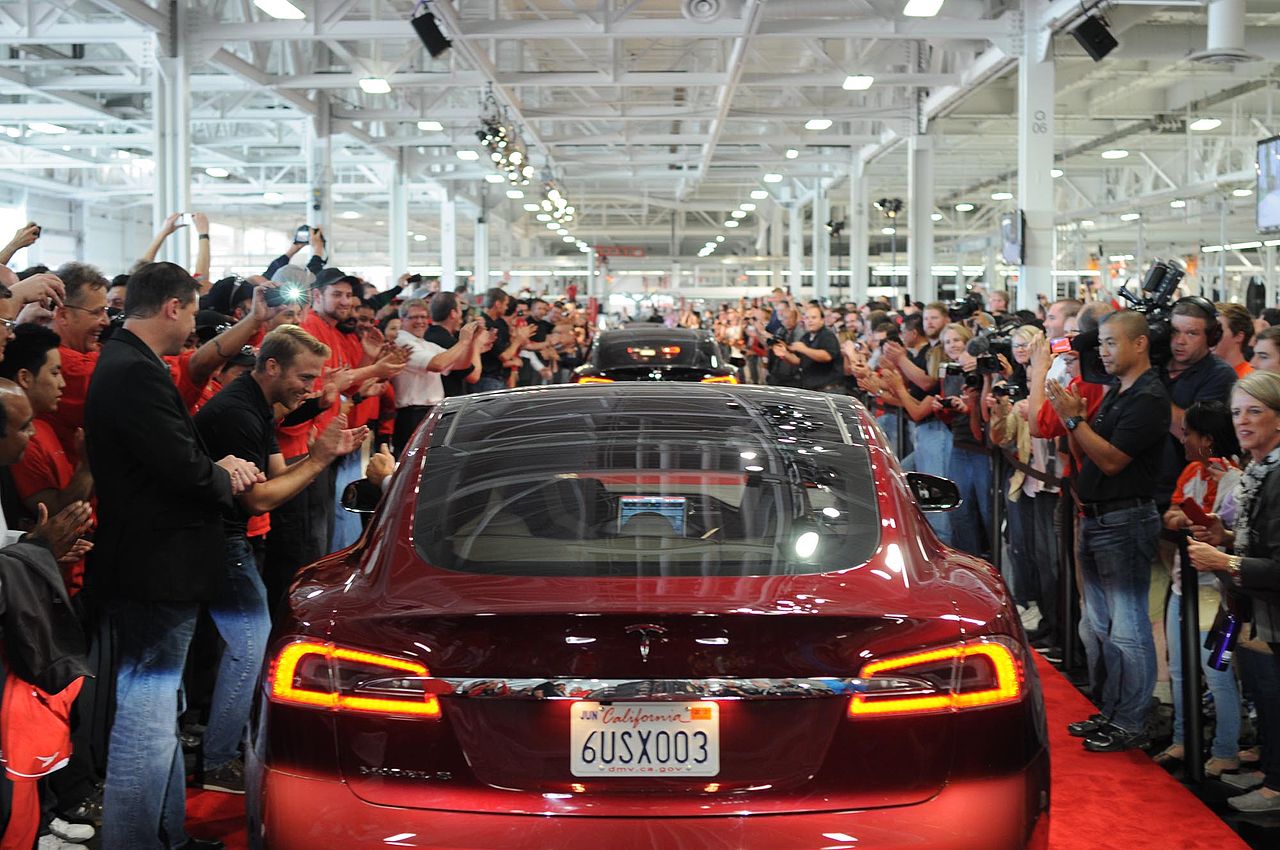 21
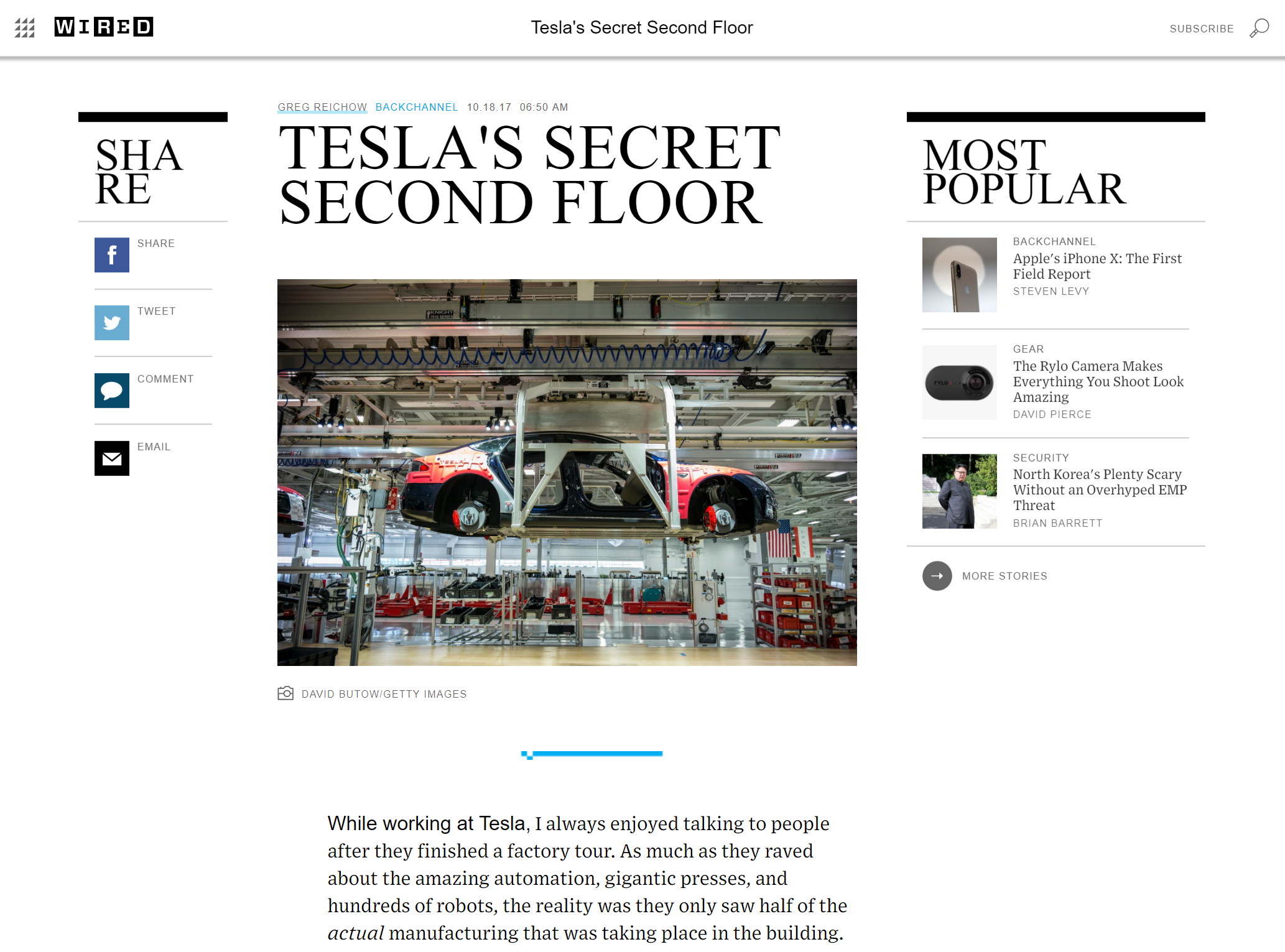 22
IU’s Data Laundromat
2015…
23
“
Indiana University is a data-rich organization, as it collects elements on all aspects of students, faculty and staff, facilities, finances, budgets and research.  However, this assessment has uncovered that although all of this information is collected, it is not in the most usable format as possible for the key decision makers at all levels within the university…. the university is lacking in its ability to perform analysis across the functional areas both in a structured format as well as in an ad-hoc nature.
.”
Indiana University Business Intelligence Assessment and Recommendations Report 
Prepared by IBM Global Business Services - 2009
24
[Speaker Notes: Other quote: Mired in decade old reporting practices, the university does not approach decision making at a university wide level, by defining key performance indicators to keep a pulse on the state of affairs.  Instead, the decision making is pushed down to the lowest levels of each functional area, allowing decisions to be made that might best suit the functional area rather than the university as a whole.]
IU Decision Support Initiative (2015)
Enable report and dashboard “discovery” via search
	ds.iu.edu     Decision Support
Created a factory for Decision Support Initiatives
Agile methodology -- then run, run, run!
25
Decision Support Initiative Goal
“To improve decision making at all levels of Indiana University by dramatically enhancing the availability of timely, relevant, and accurate information to support decision makers”
ü
X
X
X
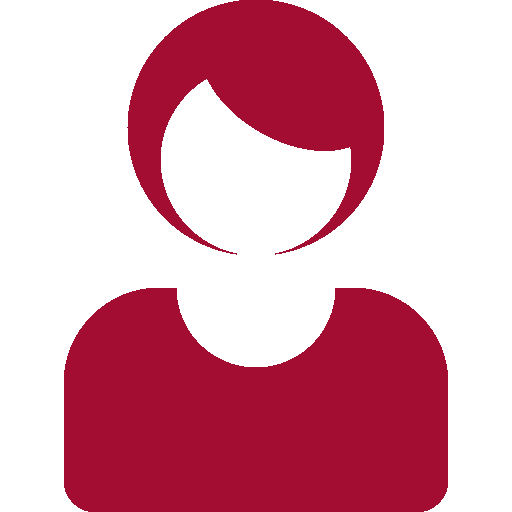 ü

X
+
=
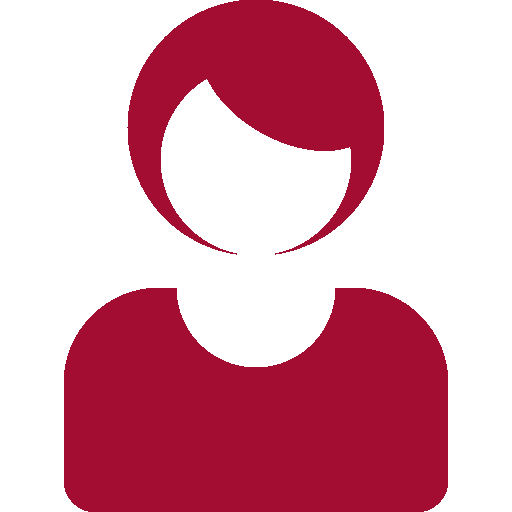 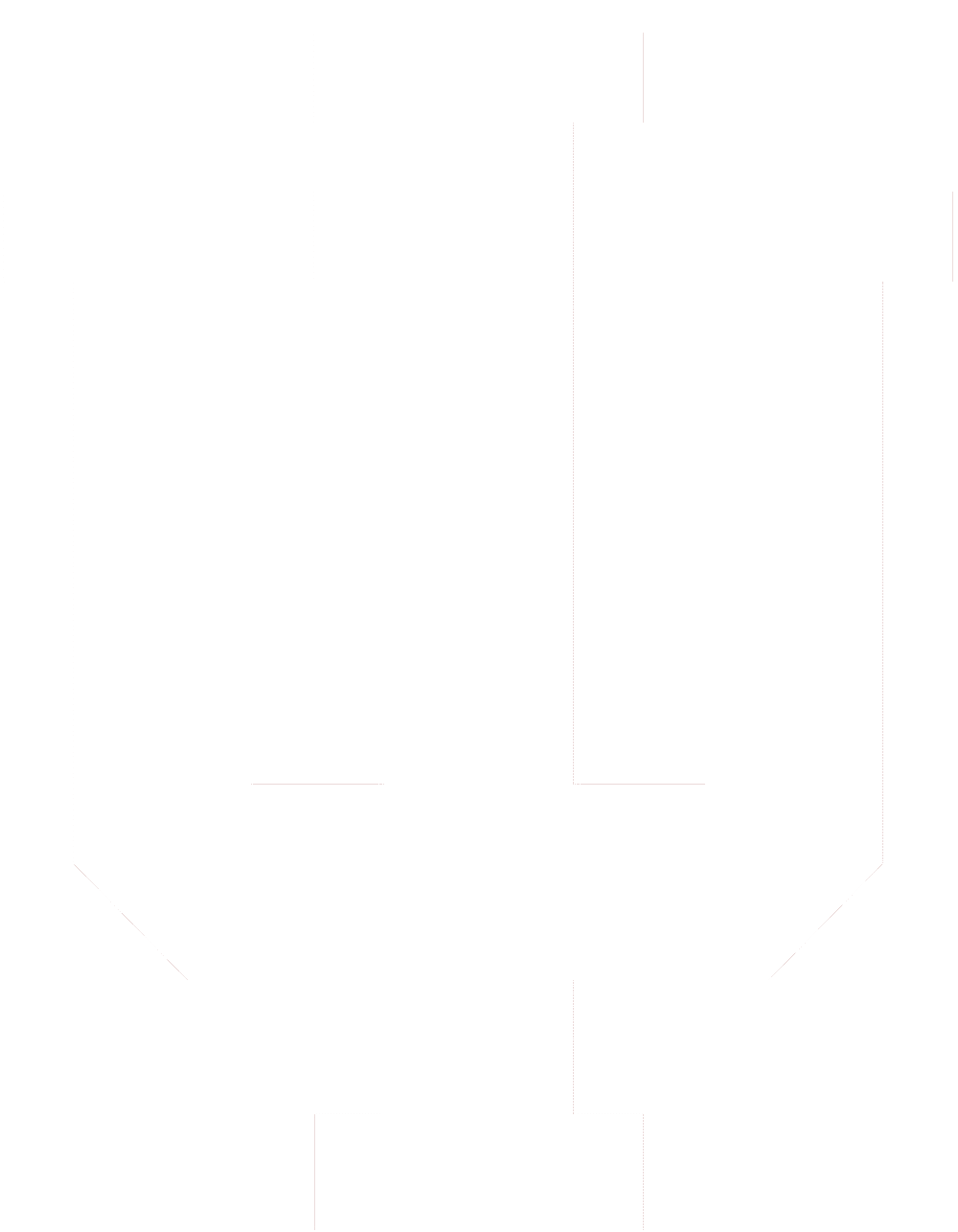 http://decisionsupport.iu.edu
DSI will affect People and Organizations.  It addresses changes in culture, roles, authority over data, access, skills, work habits…
DSI will affect Data and Technology.  Over time, it will address standardizing Data Definitions and change some of the core Data, Information, and Reporting IT.
DSI will affect departments, schools, and campuses across IU.  It will provide greater transparency into and across many areas.  The focus is to improve decision outcomes for IU in a rapidly changing world.
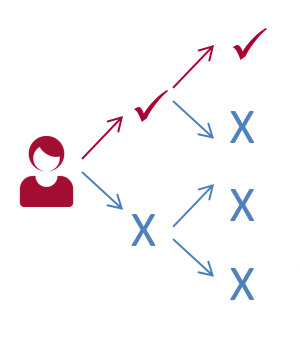 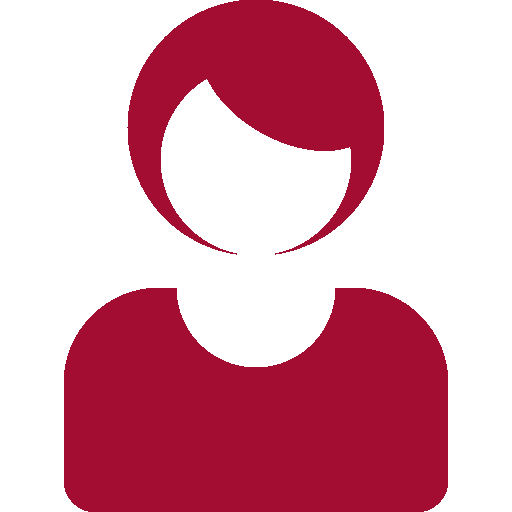 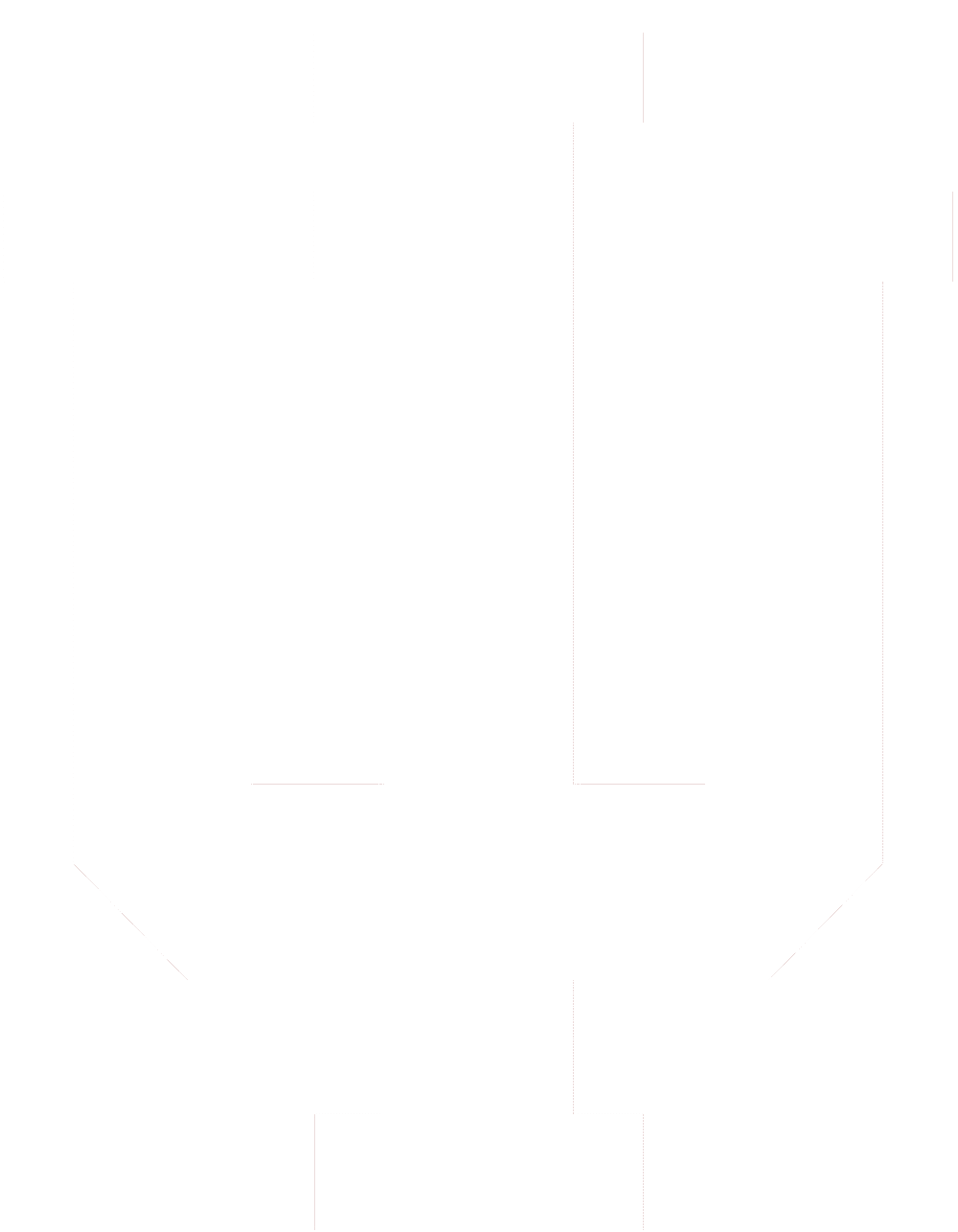 Insourced Discovery and Dashboards
ds.iu.edu
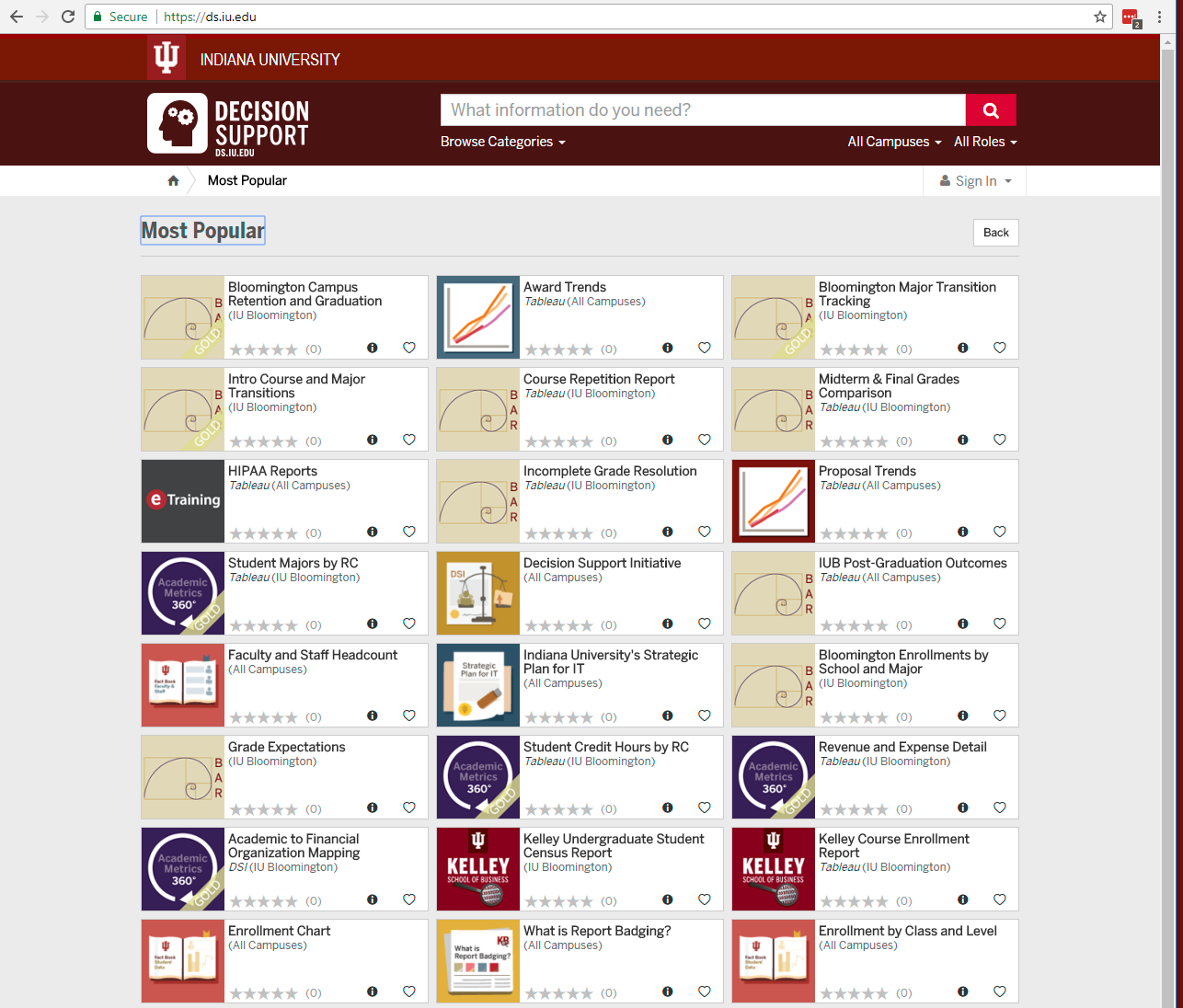 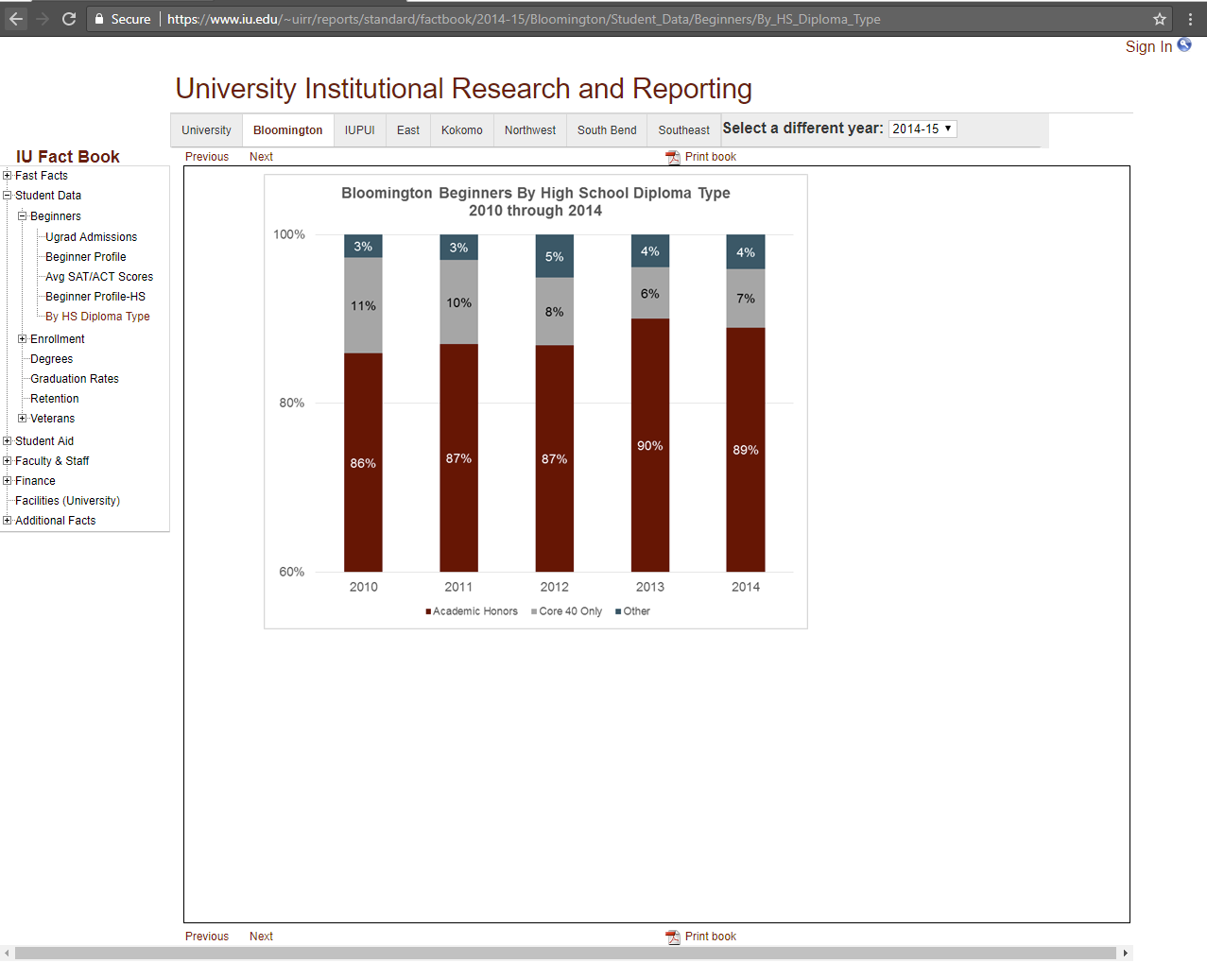 28
Insourced Tools    +    Outsourced Services
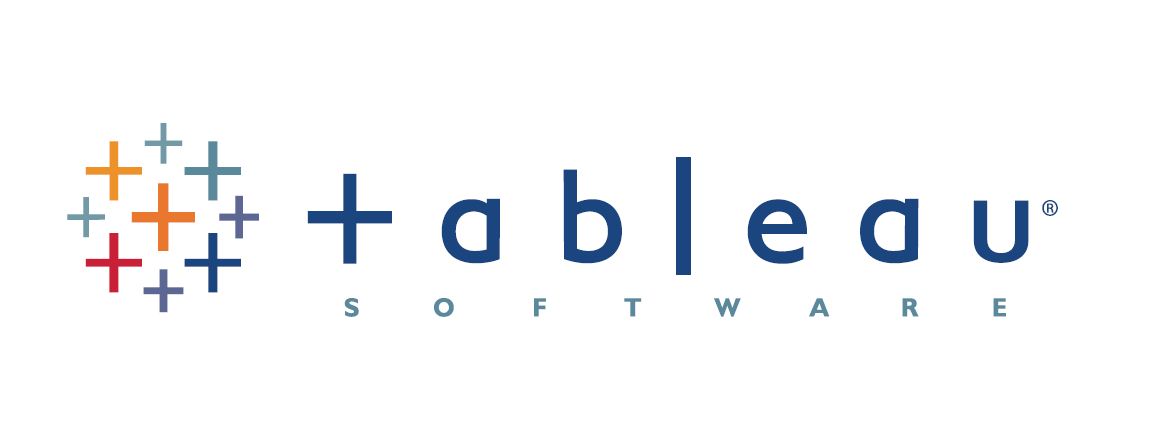 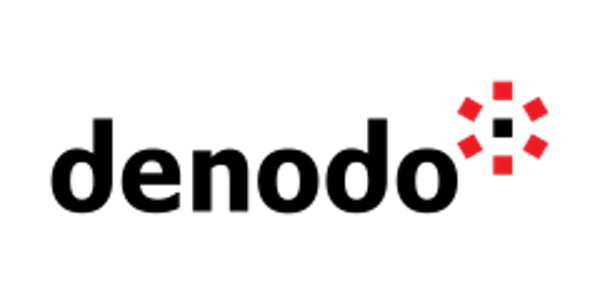 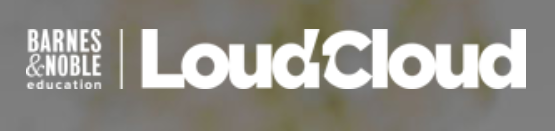 Via the Unizin Consortium
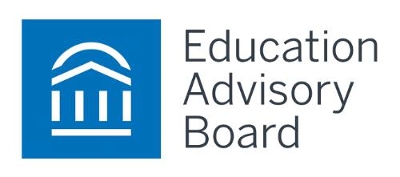 29
DSI Project Pipeline
Education
Training
Rollout
Diffusion
Evaluation
Support
Enhancement

+
Charters Queue:
Project Charter
Project Charter
Project Charter
    …
Many ideas…





Only formal Project Charters advance for consideration and prioritization.

Charters detail merits of the project, scope, commitments of functional staffing, etc.
DSS Factory

Disciplined, Formal Agile Process
(explained in slide #x)
DSI Steering Council

Assesses resource capacity
Approves Charters
Prioritizes Charters
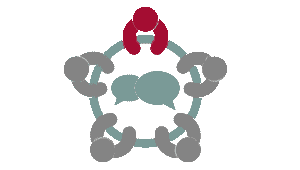 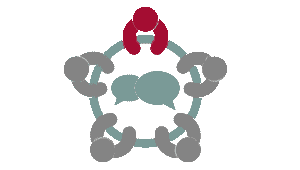 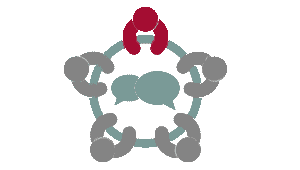 http://ds.iu.edu
Reports
Dashboards
Decision Support
…
AgileTeam #2
AgileTeam #1
AgileTeam #3
Work Queue:
Approved Charter
Approved Charter
Approved Charter
       …
Functional and Technical Staff, Highly Prescriptive Process, Time-boxed 2 Week Delivery Sprints
IU Academic Metrics 360
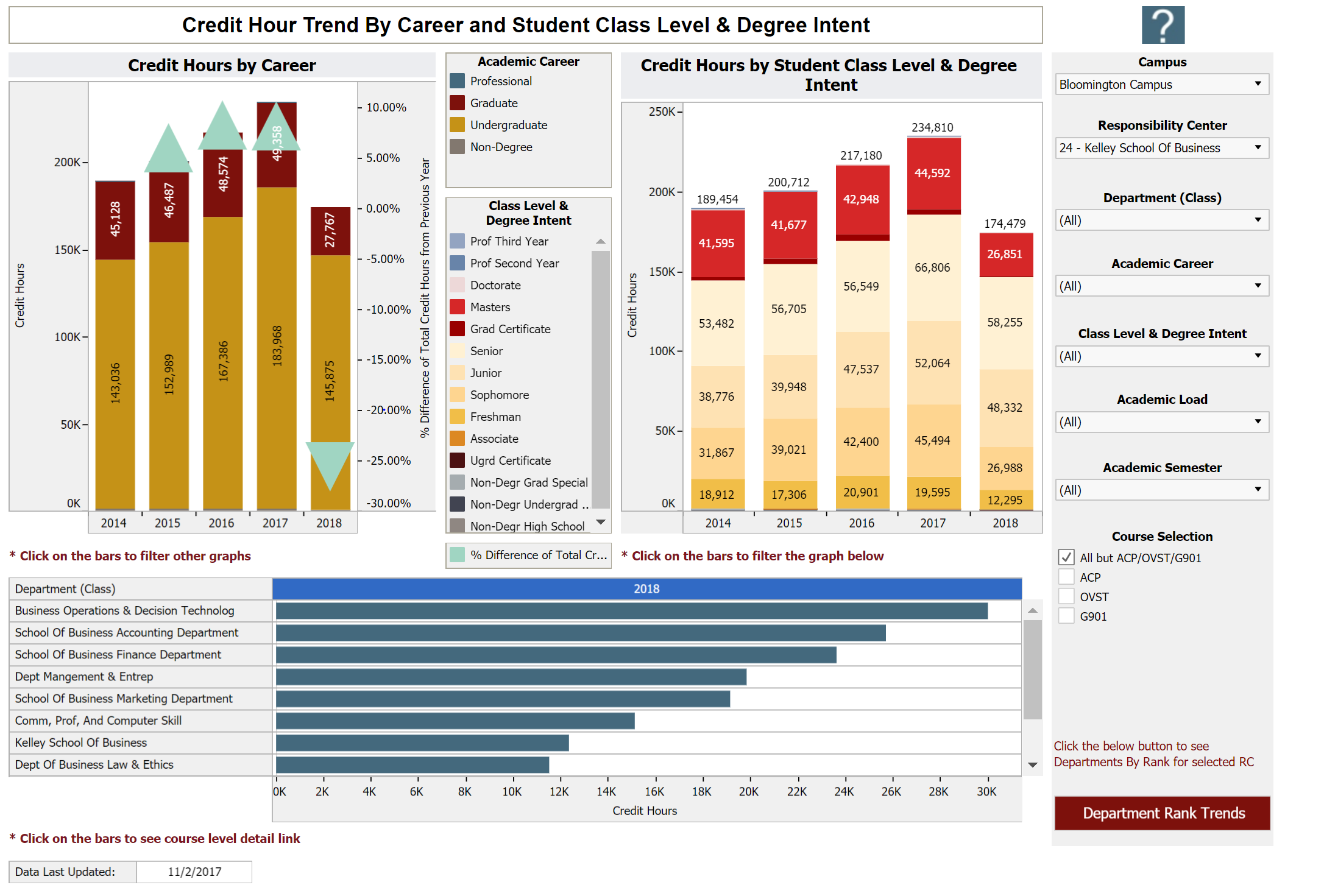 Credit Hours
HR data
Financials
Trends and forecasts
Tailored to How we make decisions

Data Laundry Work!!
31
Will clean data lead to good decisions?
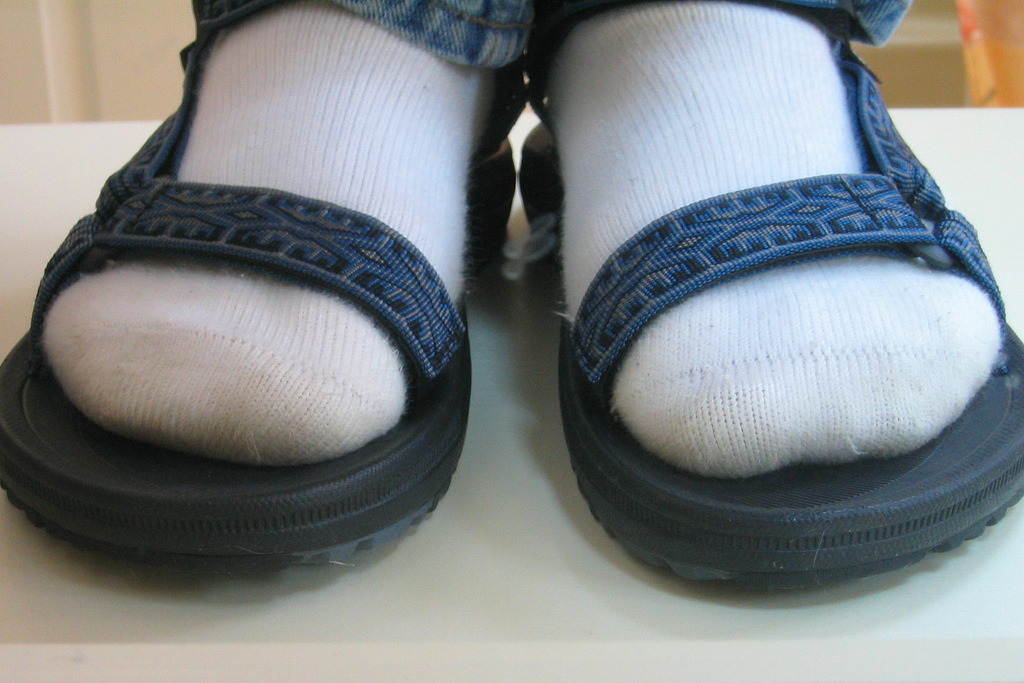 33
[Speaker Notes: Just because it’s clean, doesn’t mean it leads to good decisions!]
Give them more information and decision making will improve.

In many cases, decision makers suffer from an overload of irrelevant information more than a lack of relevant information for a decision.
Decision makers know what information they need.

In many cases, decision makers often request vastly more information than needed to optimally make a decision (exacerbating #1).
Give decision makers the information that they need and decisions will improve.

In many cases, decision makers do not have refined models of the relevant information that best predict desired outcomes.
Caution!
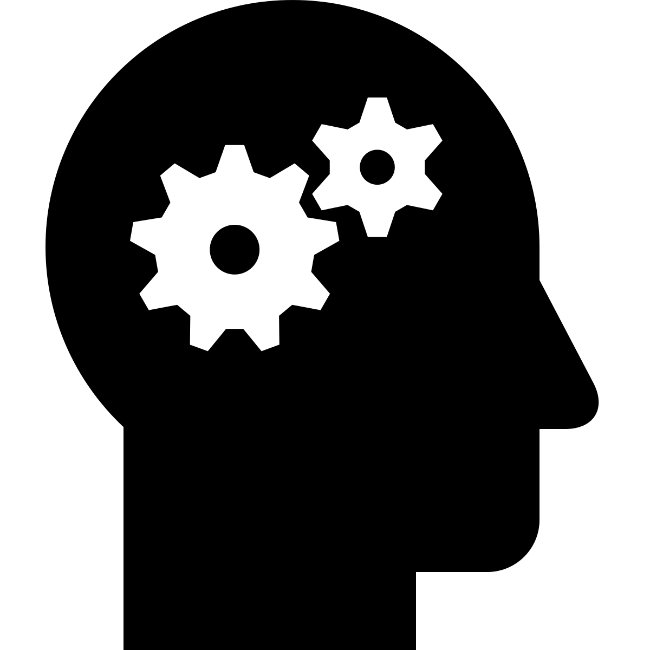 Ackoff, 1967. Management MISinformation Systems, Management Science.
What’s up with YOUR data laundry?
35
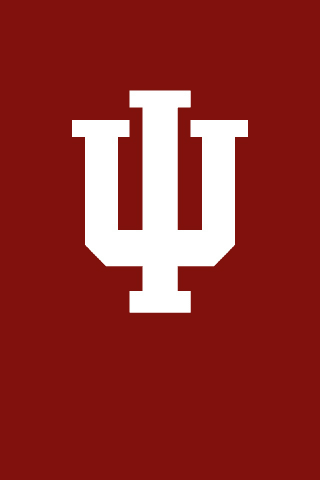 Who Is Doing Our Data Laundry?EDUCAUSE 2017
Brad Wheeler, Ph.D.
IU Vice President for Information Technology, & CIOProfessor of Information Systems, Kelley School of Business
This work by Brad Wheeler is licensed under a Creative Commons Attribution 4.0 International License.
October 2017
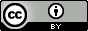 Data Laundry and the Magic Bundle
Learn and Revise Loop
The Magic Bundle
Red = Presumed work and expertise advantage
Thick white borders denote challenging tasks
Dashed borders indicate optional steps that may not be in every project
37